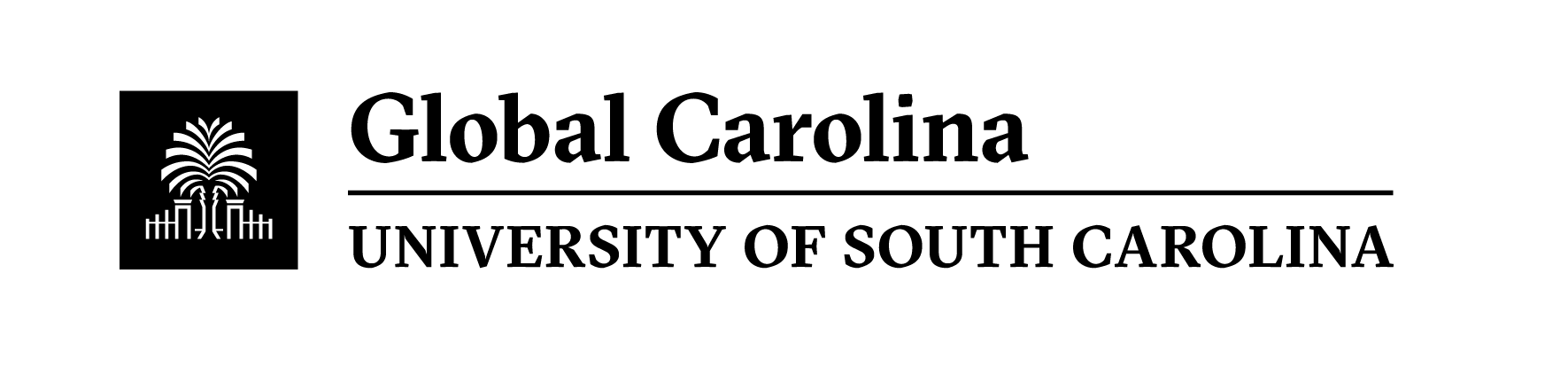 USC International Graduate Students: An Update
Harlan L. Smith, Director
Email: HARLANLS@mailbox.sc.edu
Division of International Student and Scholar Support

25 February 2025
Issues for December Graduates
Non-STEM international students have only one (1) year of F1 OPT employment authorization. 
This means that F1 OPT employment eligibility for Non-STEM December grads becomes “off cycle” for academic year recruitment
Non-STEM December grads will ask ISSS to change from December completion to May completion – but will usually make the ask “after” thesis/dissertation defense. ISSS can’t provide an extension of Form I-20 or allow a student to continue academic study.
Proactive Immigration Strategy: Spring Semester
Ex: “Z” Status  Diss/Thesis Defense  possible TA/RA/GA or other on-campus employment  the Career Center/CIP can facilitate off-campus teaching opportunity via F1 CPT  apply for F1 OPT  ready for academic job search.
Academic Program Completion
From a regulatory perspective, a successful thesis or dissertation defense means that the academic Program has been completed; an I-20 extension cannot be granted.   
Program Completion, as evidenced by successful thesis/diss defense, is determinative. 
Graduation is social/ceremonial; it is not determinative. 
After a successful thesis/diss defense, on-campus employment may be maintained to the end of the semester if the Form I-20 ending date is not shortened (i.e.: the Program ending date on Form I-20 is not shortened). 
If the Form I-20 Program ending date is shortened, on-campus employment eligibility if terminated effective immediately.
Academic Program Completion (Continued)
Post-completion OPT authorization is granted w/the understanding that academic Program completion has occurred or is imminent.
Failure to complete the academic Program as scheduled means that OPT authorization will be cancelled/rescinded by the ISSS. 
If OPT authorization is cancelled/rescinded because of failure to complete, the benefit may be lost permanently.
Early Clearance and “Z” Status
Early Clearance can be problematic for International Students
International Students Must Enroll Full-time Each Fall and Spring Semester 
Under-enrollment must be authorized by the ISSS; the request must be supported either academically or medically 
“Z” status carries the equivalent of full-time enrollment 
“Z” status is considered bona fide under-enrollment for academic purposes
International Graduate Student Employment
Different kinds of employment are facilitated via different regulations
It is possible that an international student can work more than 20 hours per week in some cases:
20 hours on campus + 20 hours off campus via CPT = 40 hours per week total = lawful and appropriate 
On-Campus: limited to 20-hours per week (Fall and Spring semesters); can be full-time in summer 
Off-Campus: prohibited unless specifically authorized by the ISSS and/or the USCIS
International Graduate Student Employment (2)
Optional Practical Training (OPT): generally, a post-completion employment/training opportunity that should be full-time
Curricular Practical Training (CPT): 
Operative word is “training” (as opposed to ”employment”)
Must occur within degree study 
Must be directly tied to major degree study
Must be directly linked to a course (or part of a course) or a USC program that facilitates experiential learning (ex Co-Op or Carolina Internship Program/CIP)
Can be paid or unpaid
Authorized semester by semester, not by academic year
Cannot be used to delay graduation
International Graduate Student Employment (3)
Volunteering in a professional capacity is prohibited:
Volunteering often presents as unlawful employment 
Violates both US immigration and labor law
Could result in loss of F1 visa status
True volunteering is altruistic in nature w/no tangible benefit to the student (ex: volunteering at an animal shelter)
Carolina Internship Program
Carolina Internship Program - Career Center | University of South Carolina
Functions like a traditional Co-Op Program
Does not carry academic credit but has transcript annotation
Maintains F1 student immigration status
Tuition cost is not attached to participation 

No experiential learning component embedded in the degree program?  CIP and ISSS can help!
Executive Orders: Intl. Graduate Students
More Information  March 20th
CPT -> OPT -> OPT-STEM -> H1B      (this tried & true pathway is at risk)
ISSS advice to students is business as usual. 
At this time, the University of South Carolina will make no formal announcement regarding Executive Orders, international travel, etc.  Faculty are cautioned from providing guidance to international students that appears to be ‘institutional’ in nature.
International Travel & Re-entry to the U.S.
If in the US w/no valid visa, consider deferring travel until future date.
If in the US w/valid visa, carefully prep student for re-entry to the US (ex: at airport CBP):
Up-to-Date Form I-20
Bio Data - Correct
Academic Program - Current
Academic Program Ending Date – Current 
Recent Travel Signature on Form I-20
Valid Passport and Valid F-1 Visa 
Evidence of Academic Enrollment